Пойди туда, не знаю куда; принеси то, не знаю что…
Русская народная сказка
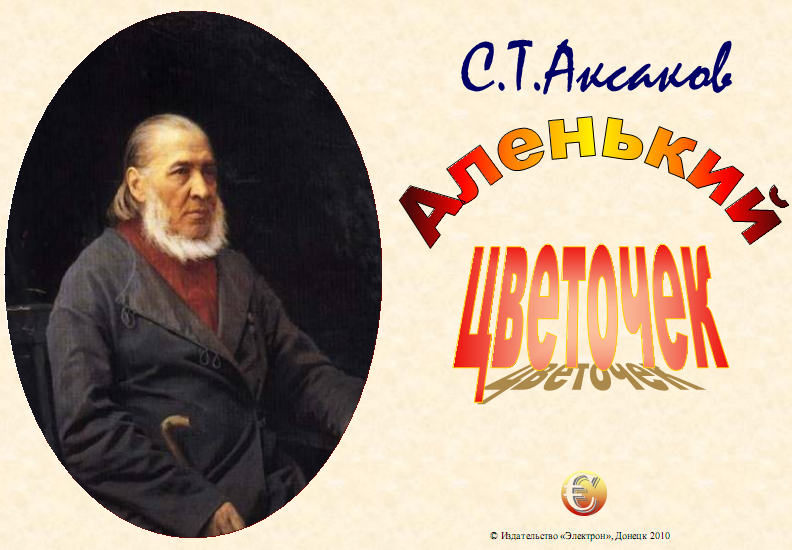 Пойди туда, не знаю куда; принеси то, не знаю что…
Русская народная сказка
Можем ли мы позволить себе так действовать на уроке?
Учебная задача:1.Познакомиться с биографией С.Т.Аксакова.2.Прочитать произведение.3.Проанализировать текст.4.Составить план произведения.5.Пересказать произведение.6.Дать характеристику героям.7.Определить жанровые особенности произведения.8.Определить идею произведения.
Учебная задача:1.Познакомиться с биографией С.Т.Аксакова.2.Начать читать произведение.3.Проанализировать прочитанное.4.Составить план произведения.5.Пересказать произведение.6.Дать характеристику героям.7.Определить жанровые особенности произведения.8.Определить идею произведения.
Характерные черты сказки.1.Волшебство.2.Мораль.3.Троекратный повтор.4.Зачин.5.Рифма, ритм.6.Волшебные герои.7.Олицетворение.8.Волшебные предметы.9.Деление на строфы.10.Научные термины.
Характерные черты сказки.1.Волшебство.2.Мораль.3.Троекратный повтор.4.Зачин.5.Рифма, ритм.6.Волшебные герои.7.Олицетворение.8.Волшебные предметы.9.Деление на строфы.10.Научные термины.
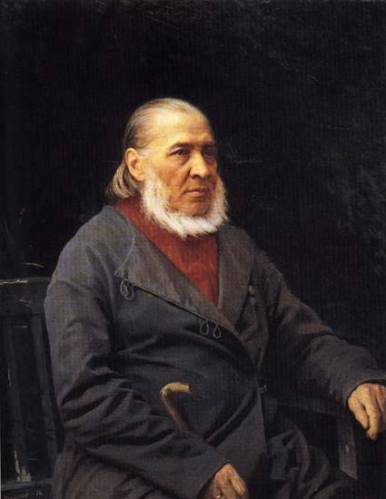 Сергей Тимофеевич Аксаков
Как биография отразится на творчестве?
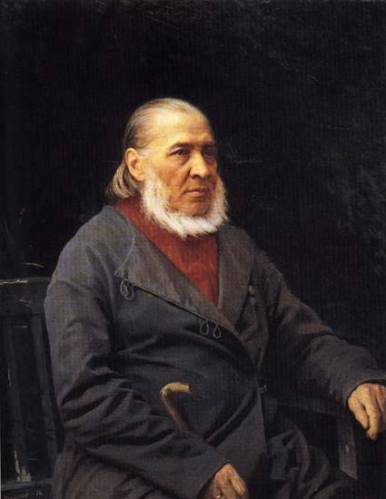 Сергей Тимофеевич Аксаков
Как биография отразится на творчестве?
1.Народные мотивы.
2.Родительская тема.
3.Связь с другими художественными произведениями.
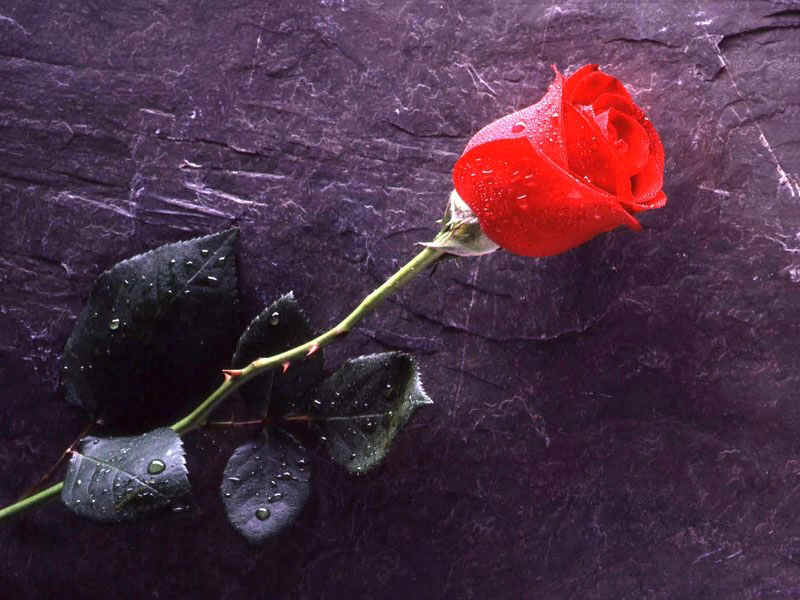 Какой цветочек имел в виду автор?
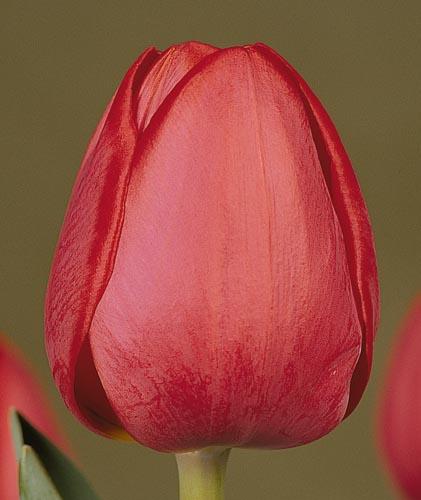 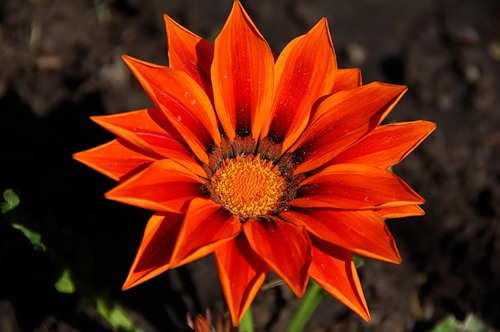 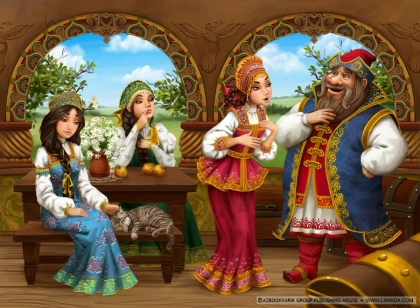 Сажень – единица длины, 2м 13 смтувалет – стол с зеркалом и всеми принадлежностямикладовая
Венец – женский головной убор из драгоценных камней

бурмицкий жемчуг – морской жемчуг высокого качества
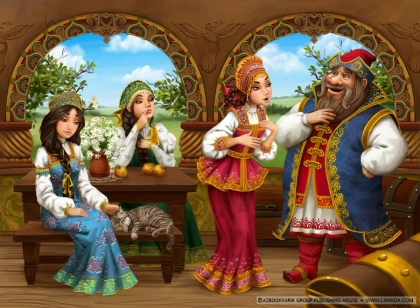 1.Найдите в тексте сказки зачин. Подчеркните. Докажите своё мнение.2.Есть ли в сказке троекратный повтор?Докажите своё мнение.
3.Есть ли в сказке препятствия для выполнения желаний? Докажите текстом.

4.Как черты русской народной сказки проявляются в речи героев?
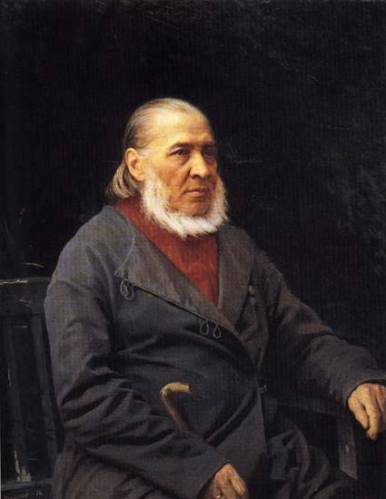 Сергей Тимофеевич Аксаков
Как биография отразится на творчестве?
1.Народные мотивы.
2.Родительская тема.
3.Связь с другими художественными произведениями.
Учебная задача:1.Познакомиться с биографией С.Т.Аксакова.2.Начать читать произведение.3.Проанализировать прочитанное.4.Составить план произведения.5.Пересказать произведение.6.Дать характеристику героям.7.Определить жанровые особенности произведения.8.Определить идею произведения.
Домашнее задание:стр. 57-68 (читать, составить план).
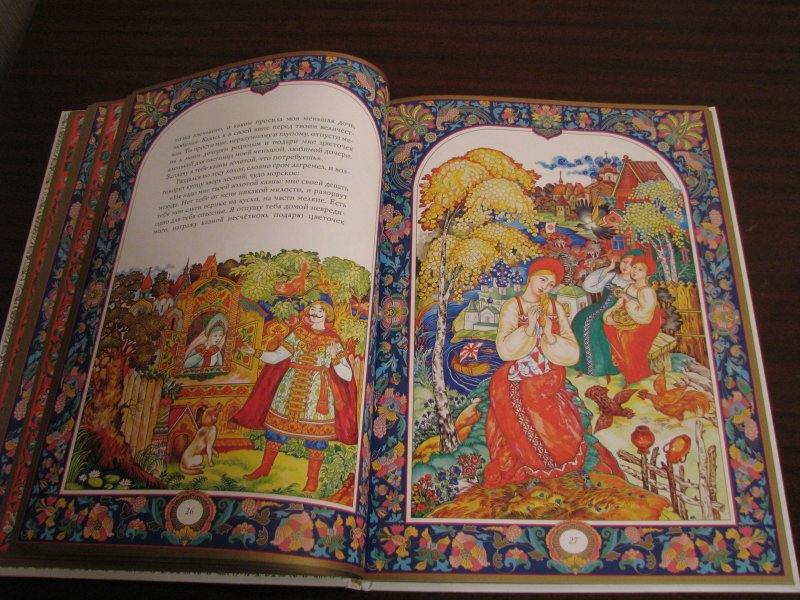 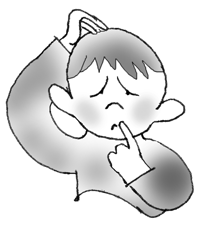 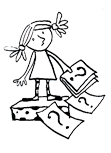 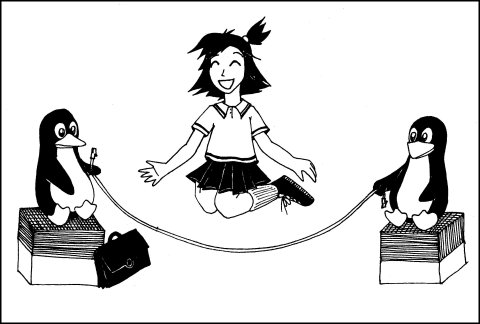 Мне было тяжело…
Мне было легко…
Я не понял…
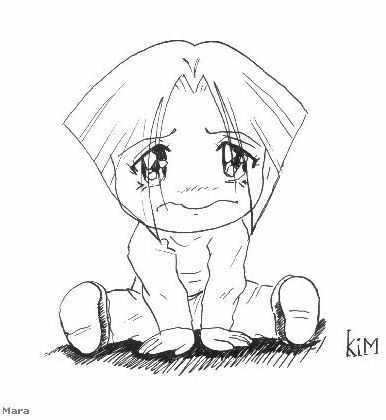 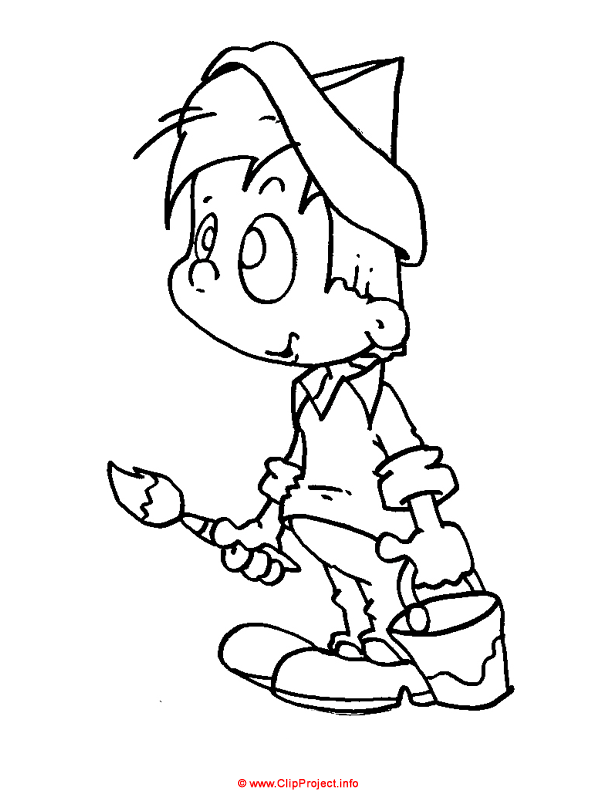 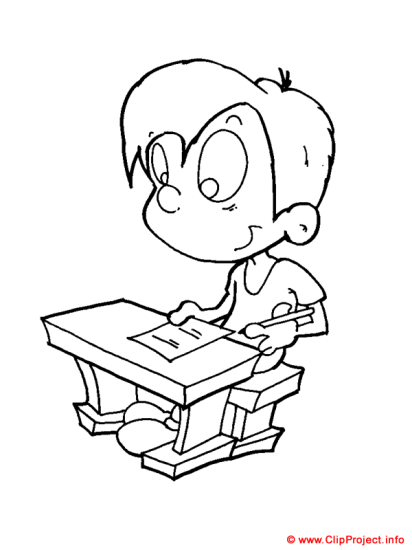 У меня не получилось…
Сегодня я узнал и научился…
Завтра мне нужно…